UKNOF Jan 2014NICC Standards
Paul Rosbotham
Director, NICC
www.niccstandards.org.uk
Agenda
What is NICC?
Why UK standards?
A potted history of NICC
Current Activity
Membership
www.niccstandards.org.uk
What is NICC?
NICC is the design authority for the UK telecoms network
We deliver interoperability standards for UK telecoms networks
Our standards, which draw upon those developed in international fora, underpin
Interworking of traditional telephony networks
Interworking of next generation networks
Commercially neutral access networks
Number portability, Calling Line Identity
Network Security
End-to-end service quality
www.niccstandards.org.uk
Why uk standards?
www.niccstandards.org.uk
Why UK standards?
National standards are bad

International standards are good

So why have UK standards?
www.niccstandards.org.uk
Why UK standards?
In general we don’t!

NICC Standards works in two spaces:
Profiling international standards
Driving international standards
www.niccstandards.org.uk
Why UK standards?
Profiling international standards:
International standards generally have options
There needs to be some liaison to agree which options are used
NICC develops the UK profile
e.g. SIP
www.niccstandards.org.uk
Why UK standards?
Driving international standards #1:
International agencies & blank sheets of paper don’t mix
Concepts are better socialised before going straight to an international agency
Sometimes the business needs dictate a national solution which is then socialised internationally
www.niccstandards.org.uk
Why UK standards?
Driving international standards #2:
Profiling, writing test specs & testing identifies flaws
We can then take these back into international agencies
e.g. SIP UNI
www.niccstandards.org.uk
A history of nicc
www.niccstandards.org.uk
NICC History
The history of NICC is the history of UK competitive telecoms

Established in 1990s as a committee of Oftel
With Ofcom emphasis on co-regulatory approach, NICC Standards was spun off as an industry owned body
www.niccstandards.org.uk
NICC History
Some NICC achievements
The C7 protocols that have interconnected UK voice networks for the last 25 years
Calling Line Identity standards
Number portability
Location for 999 service
Access Network Frequency Plan that allows local loop unbundling
Standards allowing competition in Next Generation Access
SIP interconnect standards
www.niccstandards.org.uk
Case study : Next Generation Access (FTTH)
Customer
home
Next Generation Access network (e.g. Openreach)
CP Network (e.g. Sky)
Another customer
Callserver
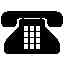 NTE
Sky
ATA
BT
L2 switch
L2 switch
Another customer
CP Internet access
Optical splitter
TalkTalk
Fibre access network is star configuration with optical splitters.
So each fibre from exchange has multiple customers, each with their own CP, and each customer has multiple services

Voice is carried as Voice over IP (VoIP), seamlessly to customer
Competition is enabled by Ethernet VLANs
www.niccstandards.org.uk
Case study : Next Generation Access
Transport layer is called Active Line Access (ALA)
Requirements for Ethernet Interconnect and Ethernet ALA (ND1642)
Architecture for Ethernet ALA (ND1644)
Ethernet ALA Service Definition (ND1030)
ALA UNI specification (ND1031)
ALA NNI specification (ND1036)
Management specs…(ND1649, ND1651)
Voice application layer is called NGA-Telephony
NGA telephony : Architecture & Requirements (ND1645)
NGA telephony : SIP User Profile (ND1033)
NGA telephony : Management (ND1646)
www.niccstandards.org.uk
Current activity
www.niccstandards.org.uk
Our Structure
NICC Board
Notionally permanent roles
Notionally temporary/semi-permanent groups
TSG
Chairman : Paul Rosbotham
Req’ts & Architecture SE
Ian Spiers
SIP NNI / Enterprise SIP TG
Network Integrity TG
Chairman : Jim Credland
Naming & Addressing SE
Paul Rosbotham
Management SE
Jonathan Welton
Emergency
Location TG
Chairman : John Medland
Protocols SE
Perry Wilks
N-CLI TG
Chairman : 
Paul Rosbotham
QoS SE
Trevor Linney
Security SE
Jim Credland
DSL TG
Chairman : 
Kevin Foster
Testing SE
TBA
ALA TG
Chairman : 
Chris Gallon
www.niccstandards.org.uk
Standards Delivered in 2013
DSL TG
ND1436 – Wires only VDSL2 test plan
SIP NNI/Enterprise SIP TG
ND1647 – SIP NNI Basic Voice Architecture
ND1035 – SIP NNI Signalling Interface
ALA TG
ND1417 – ALA management & provisioning architecture
ND1649 – B2B L2C for ALA
ND1651 – B2B L2C XML standard for ALA
ND1031 – ALA UNI specification
Nuisance Calling / CLI TG
ND1437 – Nuisance Call Tracing
www.niccstandards.org.uk
Our workstack #1
DSL TG
ND1517 – Exchange-based VDSL2
ND1518 – DSM techniques
ND1516 – Vectoring use cases
SIP NNI/Enterprise SIP TG
ND1034 – Corporate SIP Signalling Interface
ND1035 – SIP NNI Signalling Interface (v2)
ND1037 – SIP NNI interworking specification
Network Integrity TG
(Potential) update to ND1407, prevention of dial thru fraud, to reflect SIP PBXs
www.niccstandards.org.uk
Our workstack #2
ALA TG
ND1652 – NGA-T management XML specification
N-CLI TG
Update to ND1437 – Nuisance Call Tracing
ND1016 – CLI Guidelines
Emloc
ND1432 - Use cases for ND1638
ND1514 – Report on Emergency services over IP
www.niccstandards.org.uk
Membership
www.niccstandards.org.uk
NICC members
NICC membership is open to anyone with an interest in the UK telecoms market.  We have approximately 50 members
Traditional fixed Communications Providers:
e.g. BT, Virgin, Gamma, Colt, TalkTalk, Sky, KCOM

Mobile Providers:
e.g. Vodafone, Everything Everywhere, Three, Telefonica
Internet telephony providers:
e.g. Magrathea, Ikanos

Equipment vendors:
e.g. Ericsson, Telent, Ftel, Genband, Huawei, ECI


Government/regulators:
Ofcom, BIS, CPNI
Annual membership fees:
	for Full Members -  £2,500 plus VAT
	for Associate Members – £1,250 plus VAT
www.niccstandards.org.uk
Any Questions ?


Or contact:
 nicc@theiet.org
www.niccstandards.org.uk